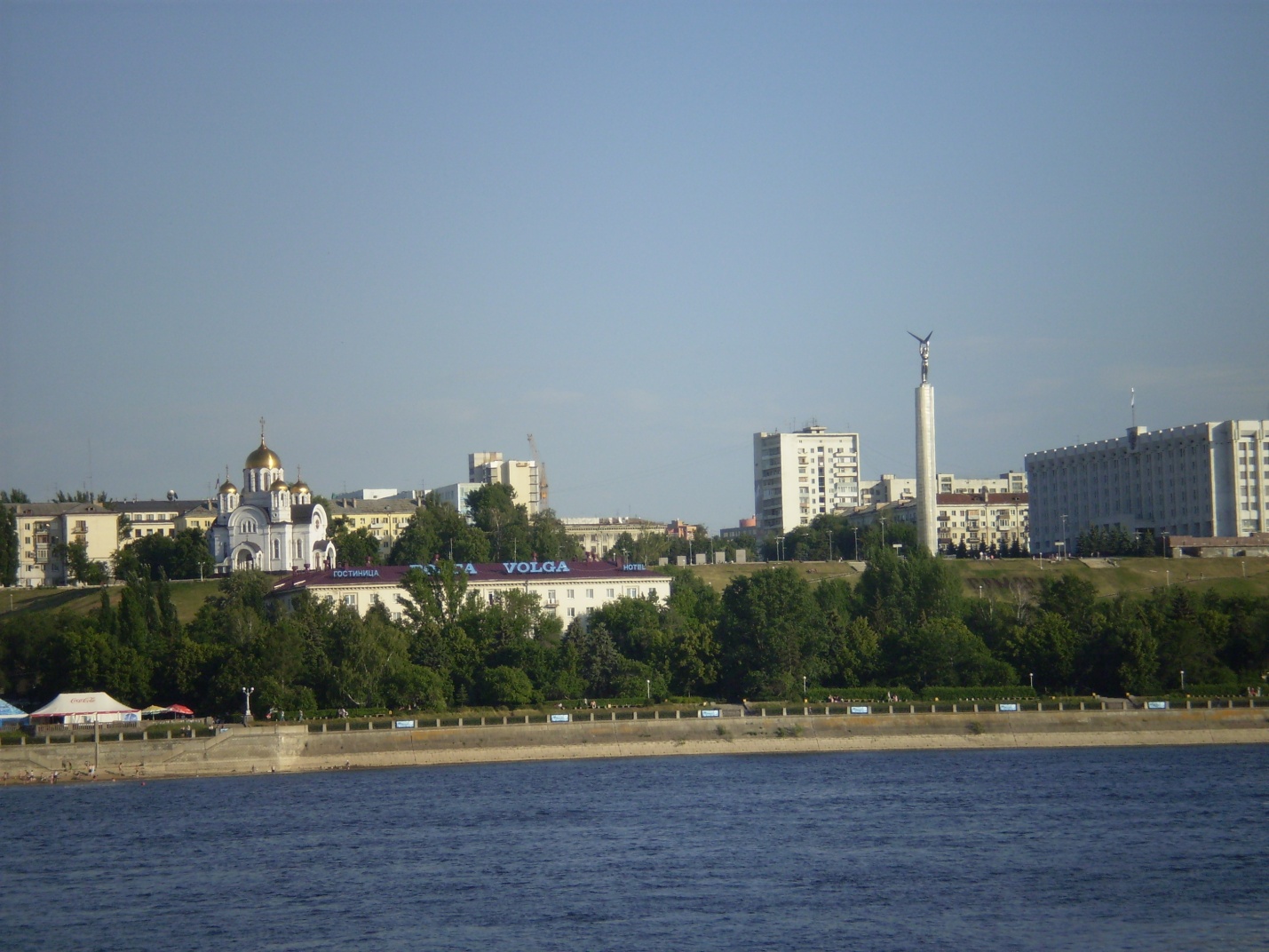 SAMARA
SAMARA WAS FOUNDED IN 1586 AS A LITTLE WOODEN FORTRESS TO GUARD THE RUSSIAN FRONTIERS FROM ENEMIES.ALEXIUS, METROPOLITAN OF MOSCOW, LATER PATRON SAINT OF SAMARA, VISITED THE SITE OF THE CITY IN 1357 AND PREDICTED THAT A GREAT TOWN WOULD BE ERECTED THERE, AND THE TOWN WOULD NEVER BE RAVAGED.
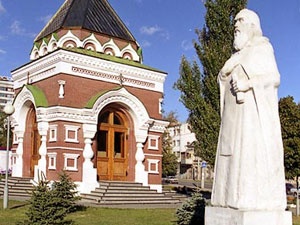 SAMARA  IS SITUATED IN THE CENTRAL EUROPEAN PART OF THE COUNTRY, ON THE BANK OF THE RIVER VOLGA
OUR EMBANKMENT IN SUMMER AND IN WINTER
THERE ARE MANY SQUARES IN SAMARA. THE MAIN SQUARE IS  KUIBYSHEV SQUARE. THE SQUARE IS NORMALLY THE PLACE OF OFFICIAL MEETINGS AND PARADES. IT IS THE LARGEST SQUARE IN RUSSIA.
IN SUMMER
IN WINTER
THE DRAMA THEATRE AND MONUMENT TO VASILY CHAPAYEV
PHILHARMONIC ORCHESTRA HALL
THE NEW, UNUSUAL – LOOKING RAILWAY STATION BUILDING WAS COMPLETED IN 2008.
AT NIGHT
DURING THE DAY
THERE ARE MANY CHURCHES IN SAMARA.
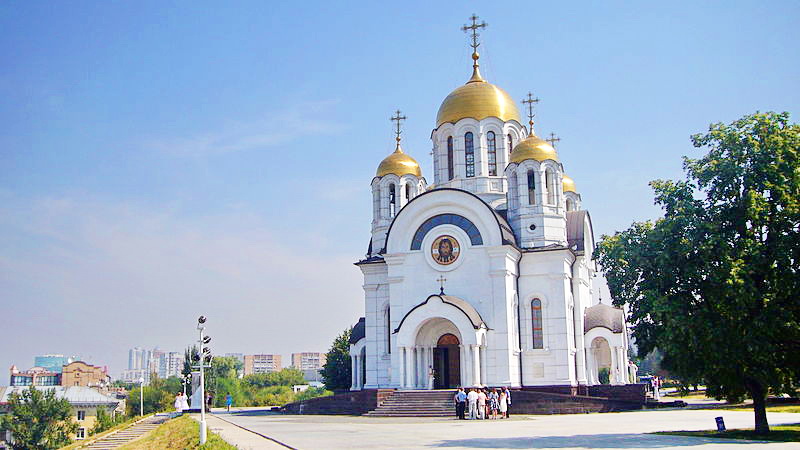 ST. GEORGE’S TEMPLE
THE ROMAN – CATHOLIC CHIRCH
THE PROTESTANT CHIRCH
LADYA-MONUMENT AND THE HIGHEST BUILDING IN SAMARA
NEW YEAR’S ILLUMINATION IN SAMARA
WELCOME TO SAMARA!